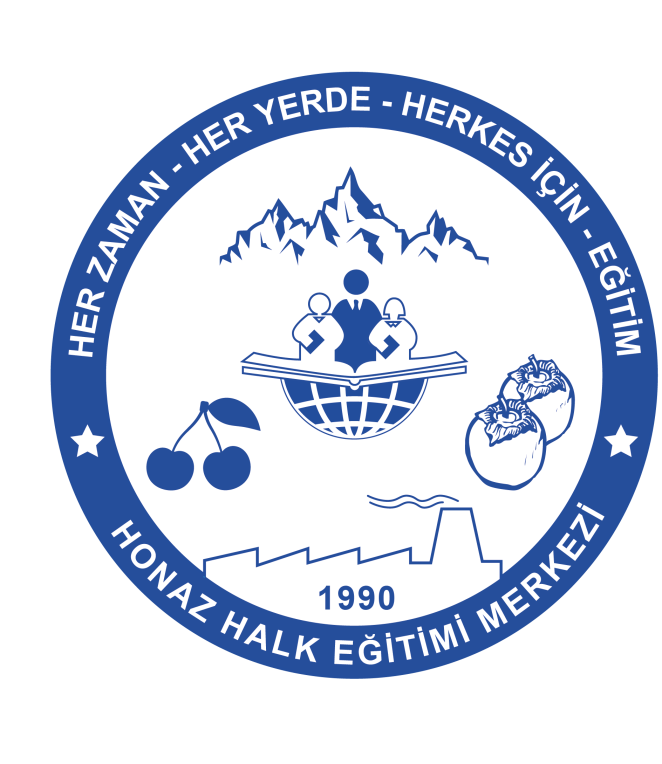 2023 – 2024 EĞİTİM ÖĞRETİM  YILI ÜCRETLİ UZMAN VE USTA ÖĞRETİCİ BAŞVURULARI İŞLEM BASAMAKLARI
1-) https://e-yaygin.meb.gov.tr/Login.aspx adresine giriş yapılır.


2-) Açılan sayfada e-Devlet Girişi bölümünden T.C. Kimlik no ve e-Devlet şifresini girerek e yaygın sayfasına girilir.
Başvurular sekmesini tıklayınız
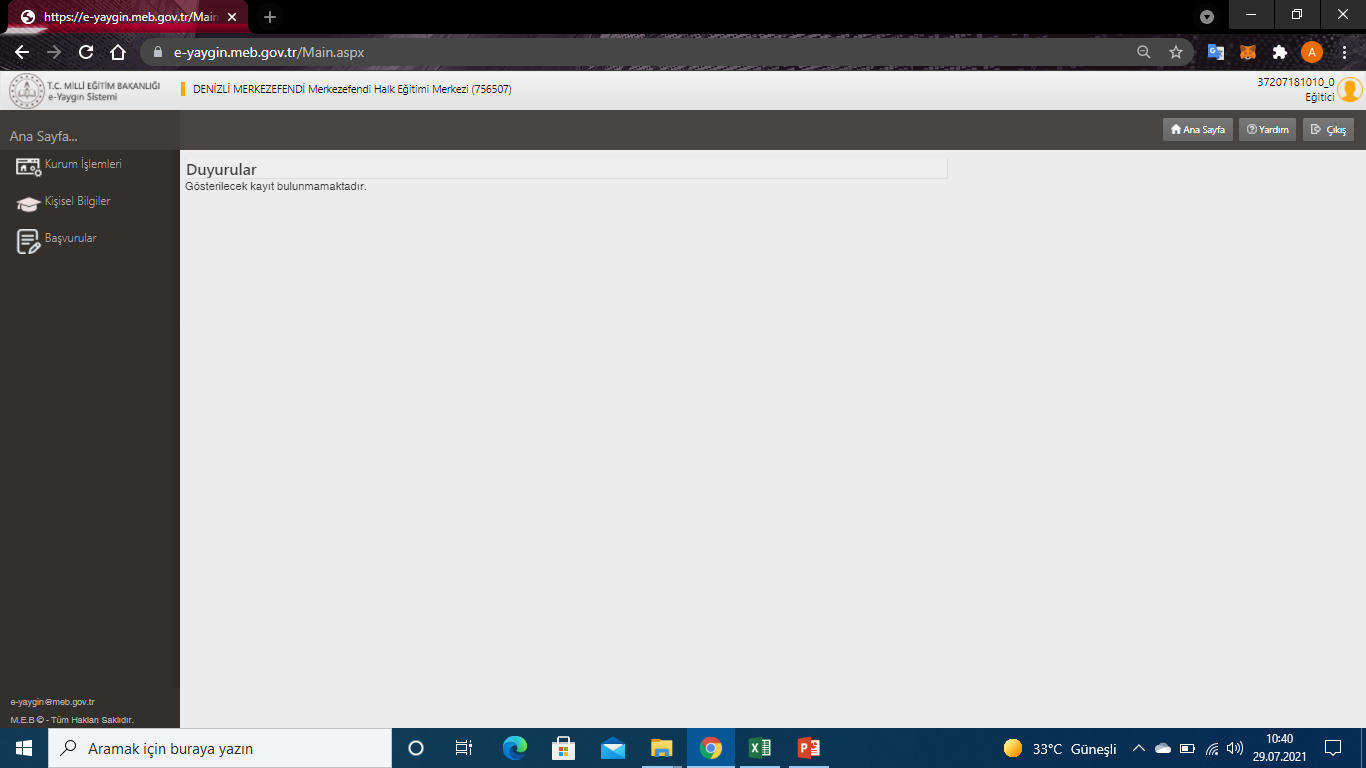 Bu bölüme tıklanır.
Bu bölüme tıklanır.
Bu sayfa sadece Eğitim Fakültesi Mezunu olanlar içindir. Eğitim Fakültesi Mezunu olmayanlar diğer sayfaya geçmesi gerekmektedir
NOT: Eğitim Fakültesi Mezunu olanlar Lisans (Eğitim Fakültesi Mezunu) sekmesini seçmeleri gerekmektedir.
NOT: Seçimi yaptıktan sonra Dosya Seç e tıklayıp Diplomanızı yükleyiniz. Ardından Kaydet butonuna basınız.
Not: Mezuniyet türünüzü seçip diplomanızı dosya seç sekmesine yükleyiniz.
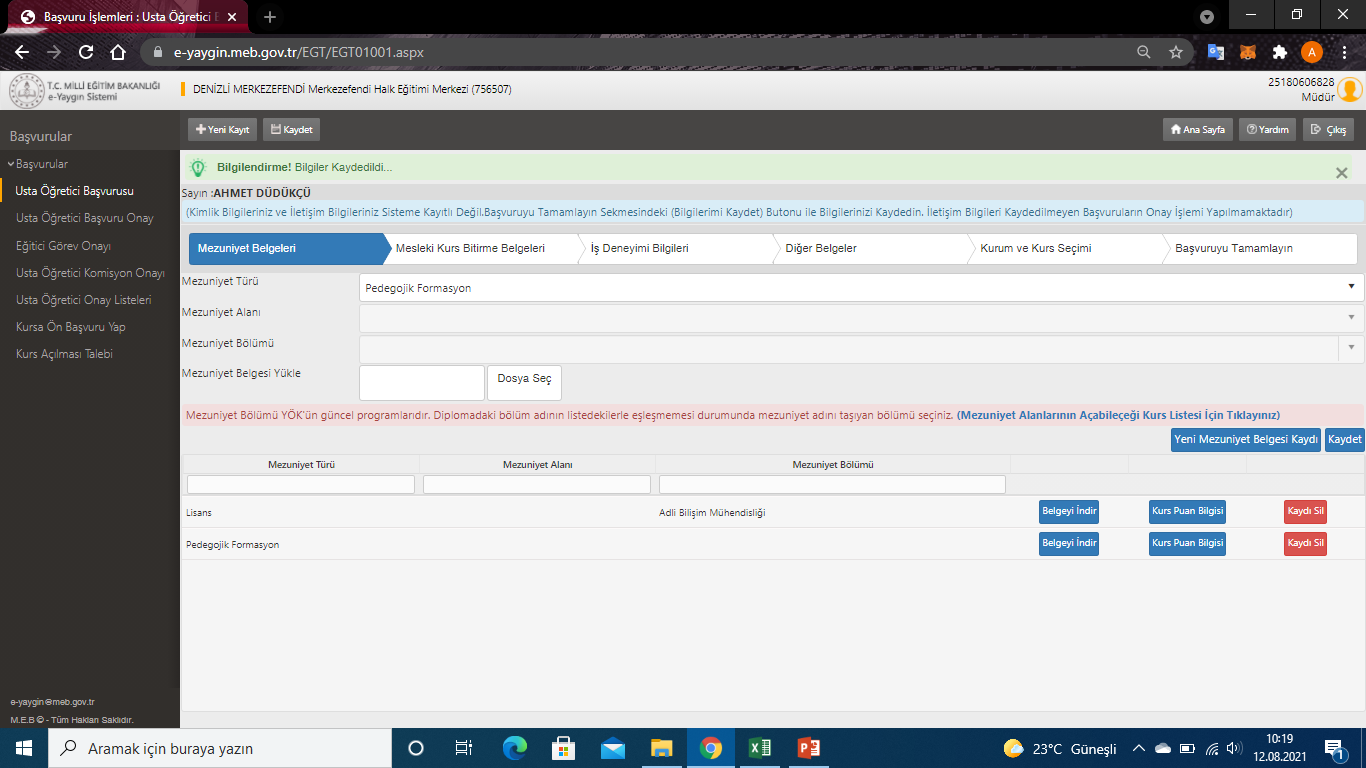 Not: Pedagojik Formasyona sahip olanlar Mezuniyet bilgisini girip diplomayı kaydettikten sonra Formasyon belgesini de yüklemeleri gerekmektedir.
Bu bölümde varsa USTALIK belgenizle ilgili bilgileri boşluklara giriniz ve ustalık belgesini yükleyiniz ve kaydet butonuna basınız.
Ustalık belgesini yükleyenler İş deneyimi bölümüne tıklayarak üçüncü bölüme geçebilir.
NOT: Usta öğreticilik belgesi olanlar bu bölüme yükleme yapmayacaklar. Usta öğreticilik belgesi ileriki sayfada yüklenecek.
Bu bölüme e devlet üzerinden alınan SGK Tescil ve Hizmet Dökümü (barkodlu) belgesi              yüklenecek
NOT: Gün sayıları girilirken MEB’e bağlı Resmi ve Özel kurumlarda eğitici olarak çalıştığınız süreleri hesaplayarak yazınız.
SGK Tescil ve Hizmet Dökümü belgesine ulaşmak için aşağıdaki basamakları takip ediniz.
(e-devlet giriniz - arama çubuğuna ‘’SGK Tescil 
ve Hizmet Dökümü / İşyeri Unvan Listesi’’ yazınız- gelen ekrandan Barkodlu Belge Oluştur ‘ a tıklayınız- Dosyayı indirip, İş Deneyimi Bilgileri bölümüne yükleyiniz.
Bu ekrandaki belgelerden elinizde mevcut olan belgeleri (Usta Öğreticilik belgesi- Antrenörlük belgesi- İcazet belgesi- Diğer belgeler) yükleyiniz. Solda bulunan tik işaretini yeşile dönüştürdükten sonra kaydediniz.
NOT: Oryantasyon belgesini İcazet belgesi sekmesine yükleyiniz.
NOT: Zeka oyunları öğreticiliği, işaret dili öğreticiliği, ücretli öğretmenler özel eğitim kurs bitirme belgesi vb. belgeleri Diğer belgeler sekmesine yükleyiniz
NOT: Futbol, Voleybol, Basketbol Vb. antrenörlük belgelerini Antrenörlük belgesi sekmesine yükleyiniz.
1-Görev almak istediğiniz kursun adını arama alanına yazıp enter tuşuna basınız.
Sağ tarafında bulunan  Kursu Seç sekmesine tıklayınız.
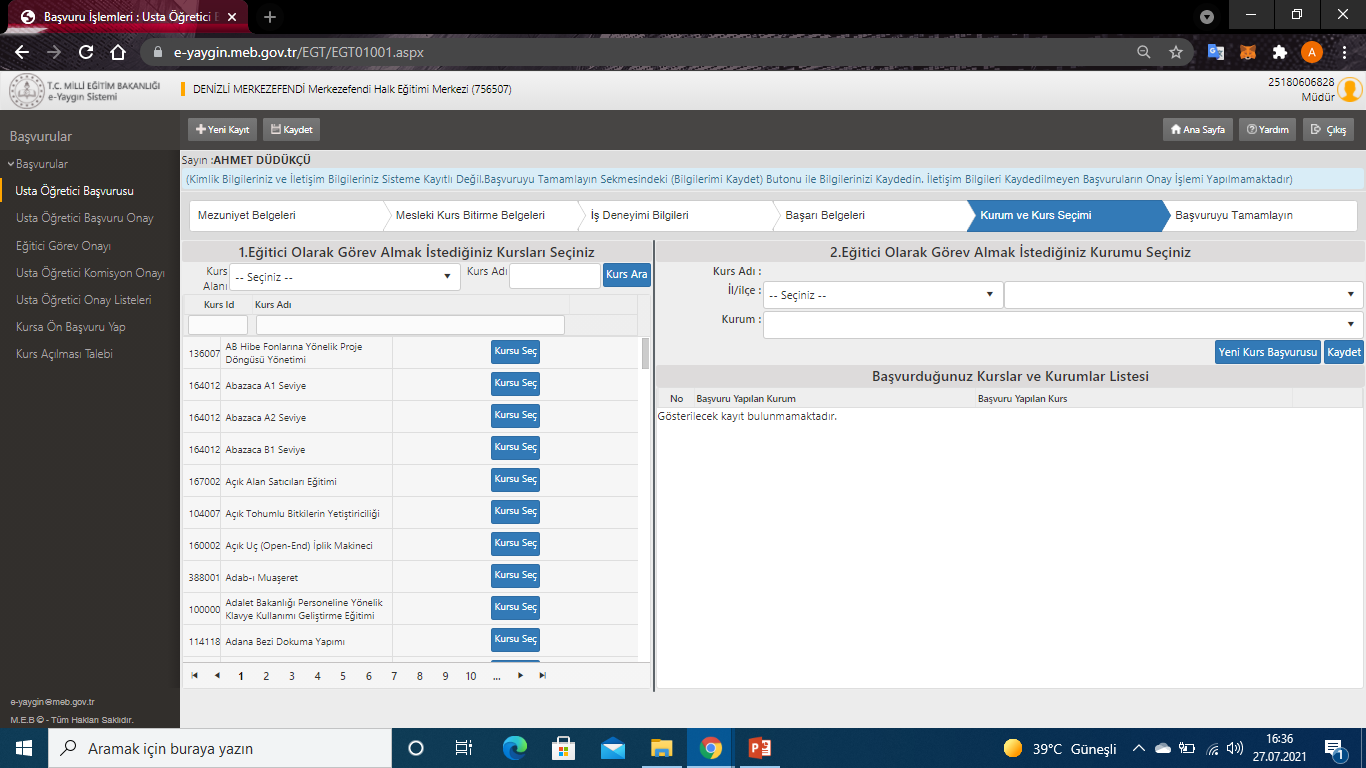 2-Başvuru yapacağınız kuruma ait il ilçe ve kurum ismi seçiniz. Ardından kaydet butonuna basınız
KURUM VE KURS SEÇİMİNİ YAPANLAR BAŞVURU TAMAMLAYIN BÖLÜMÜNE TIKLAYINIZ.
Seçmiş olduğunuz kurslar eksiksiz şekilde görünüyorsa sırasıyla telefon numarası – mail adresi – iş durumu bilgilerinizi eksiksiz doldurup Bilgilerimi Kaydet butonuna basınız. Başvurunuzda hata varsa önceki sekmelerden düzeltiniz
Web sitemizden almış olduğunuz Usta Öğretici Başvuru Formu ve eklerini  başvurunuzu onaylatmak için kurumumuza teslim etmeniz önemle rica olunur.
E yaygın sistemi üzerinden online başvuru yapmayan, online başvuru yaptıktan sonra başvuru belgeleri ile kuruma gelip başvurusunu onaylatmayan ücretli usta öğretici adaylarının başvuruları geçersiz sayılacaktır.